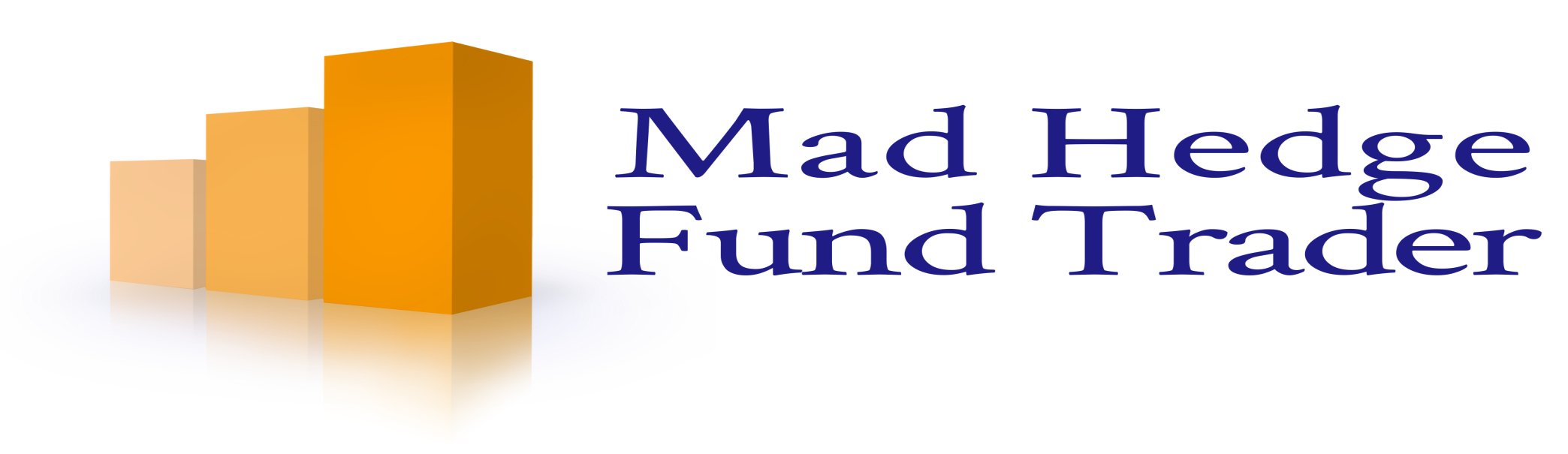 Mad Day Trader
Bill Davis
Webinar – February 21, 2018
Long Term
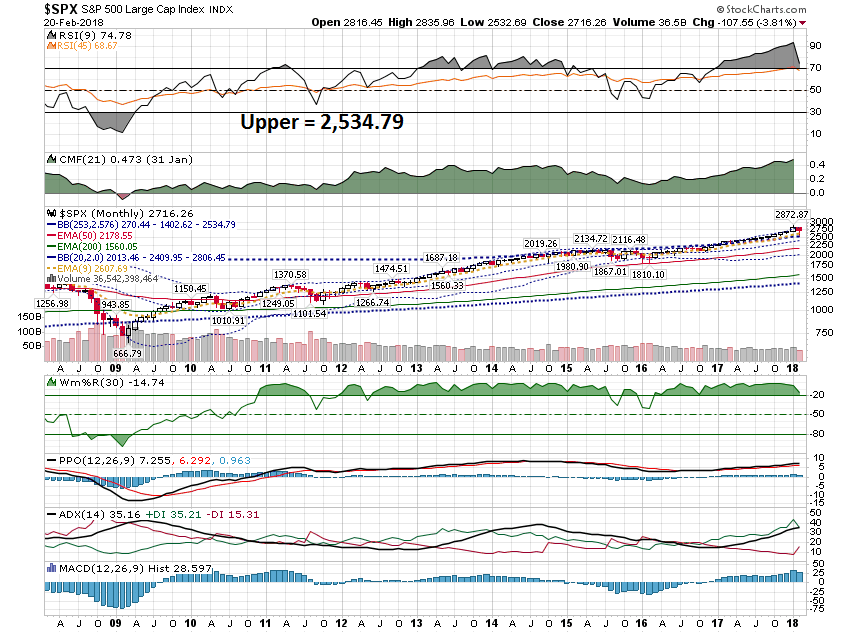 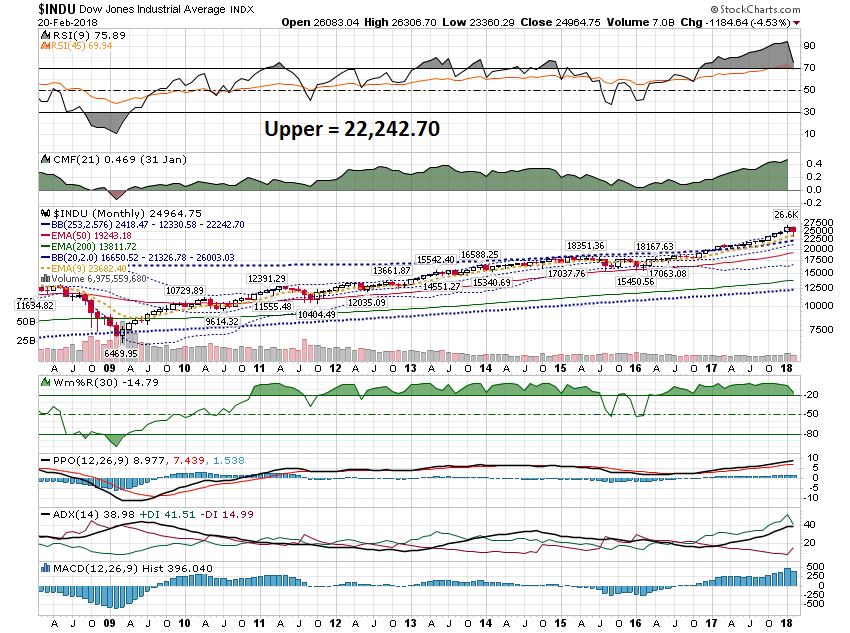 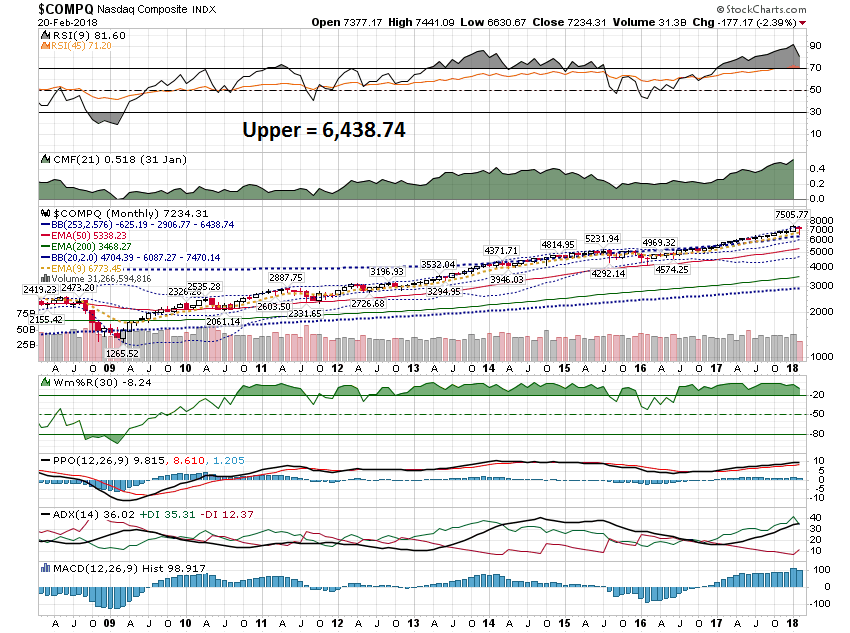 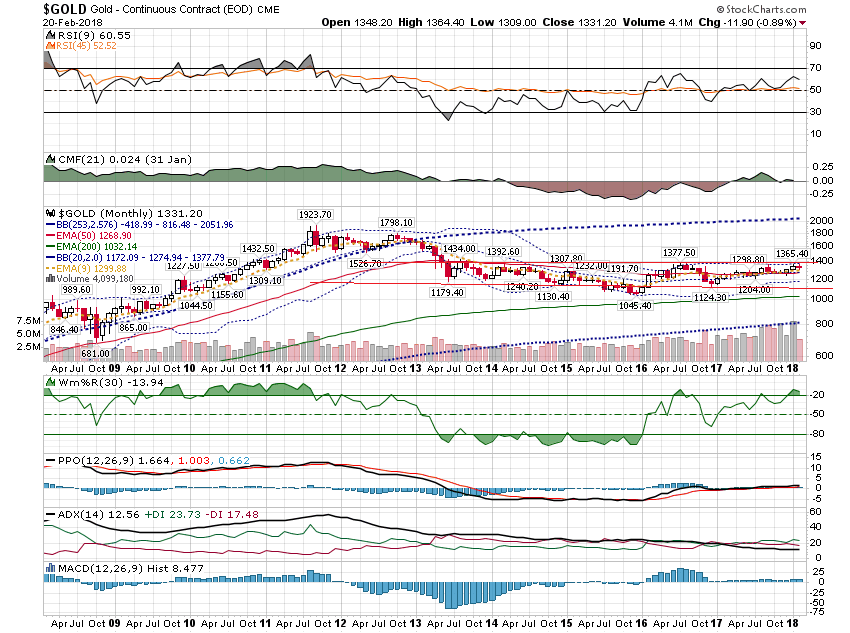 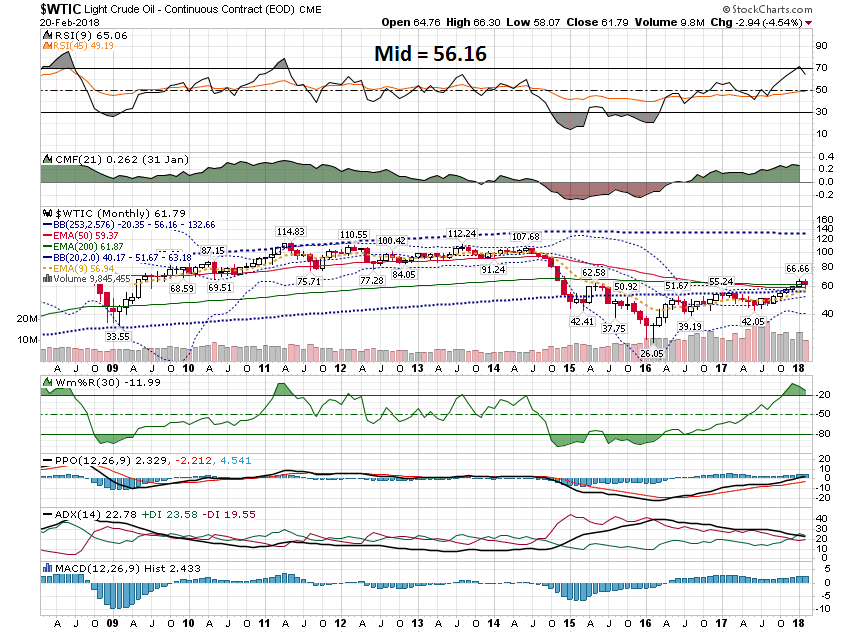 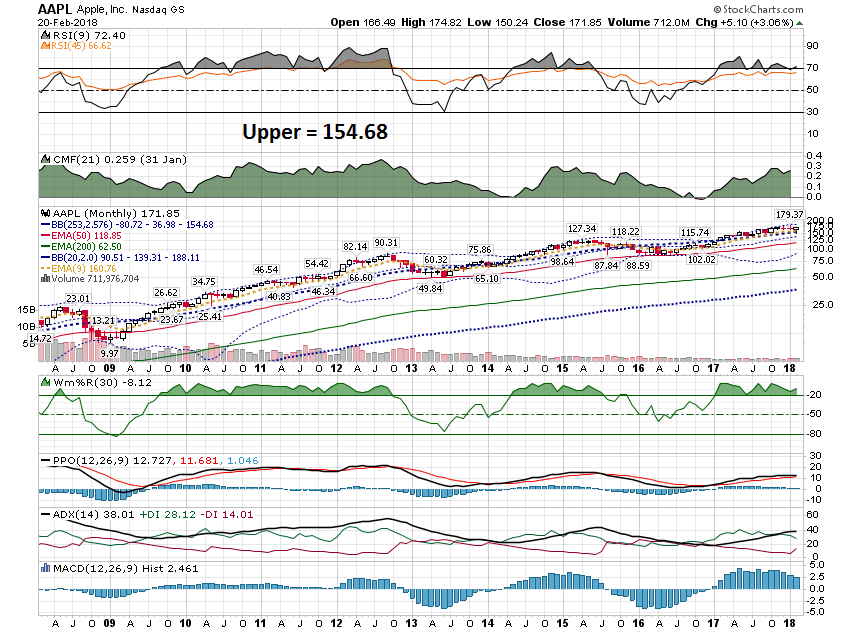 Short Term
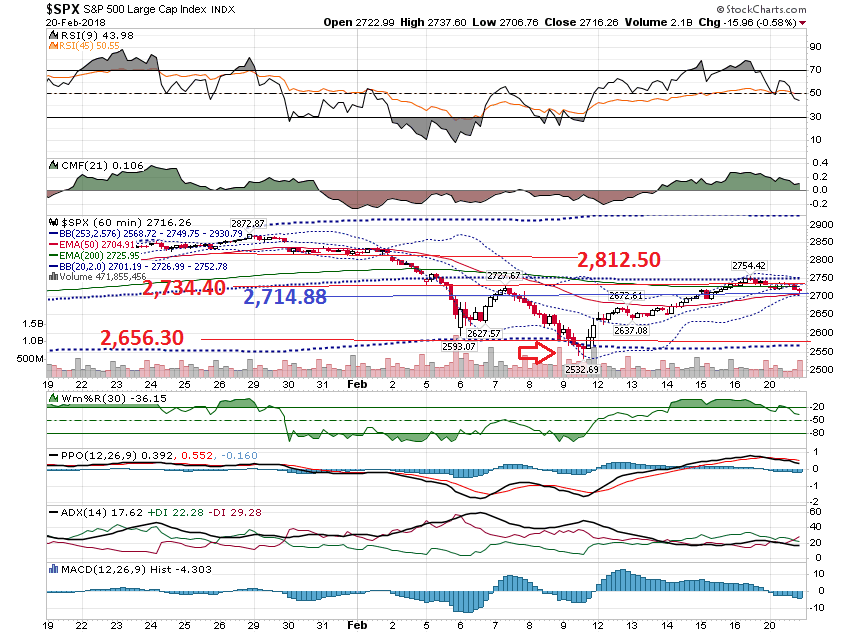 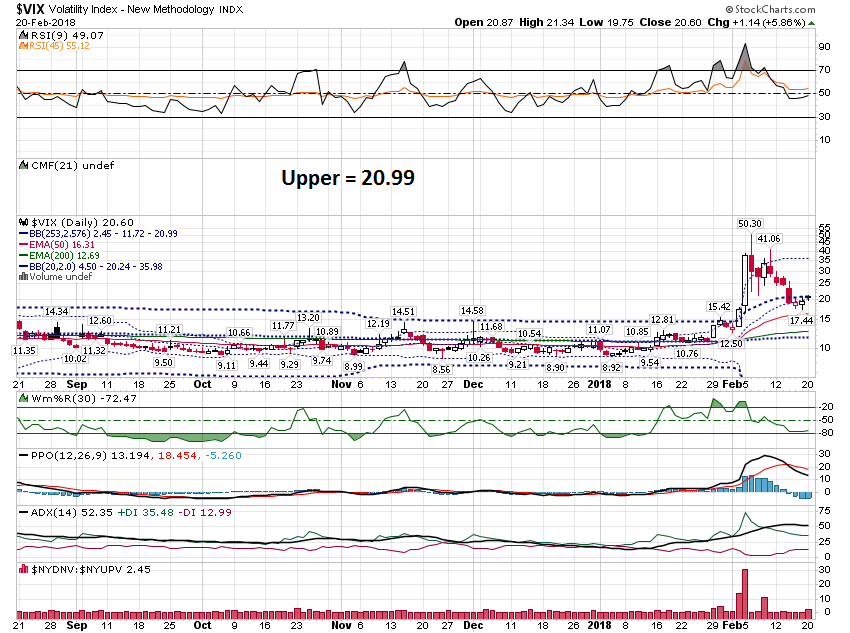 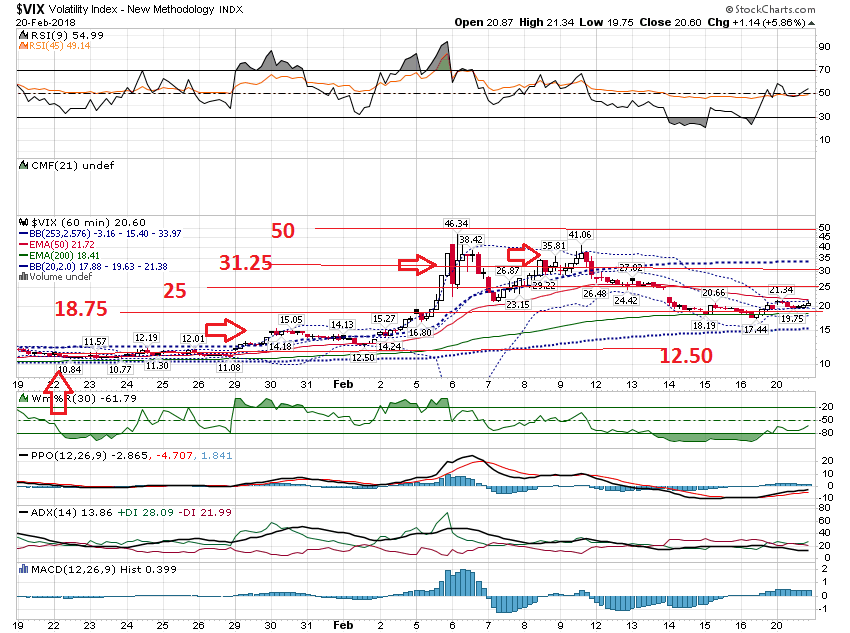 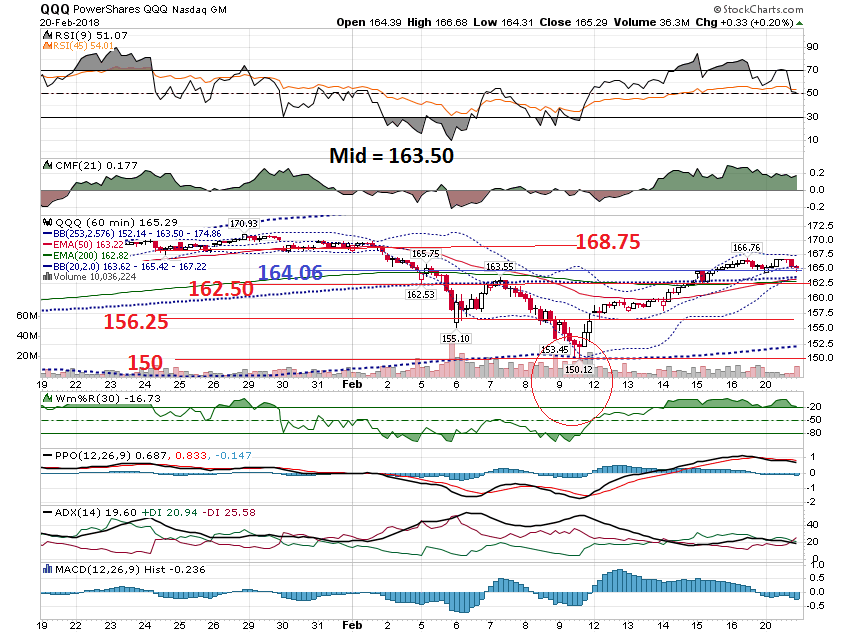 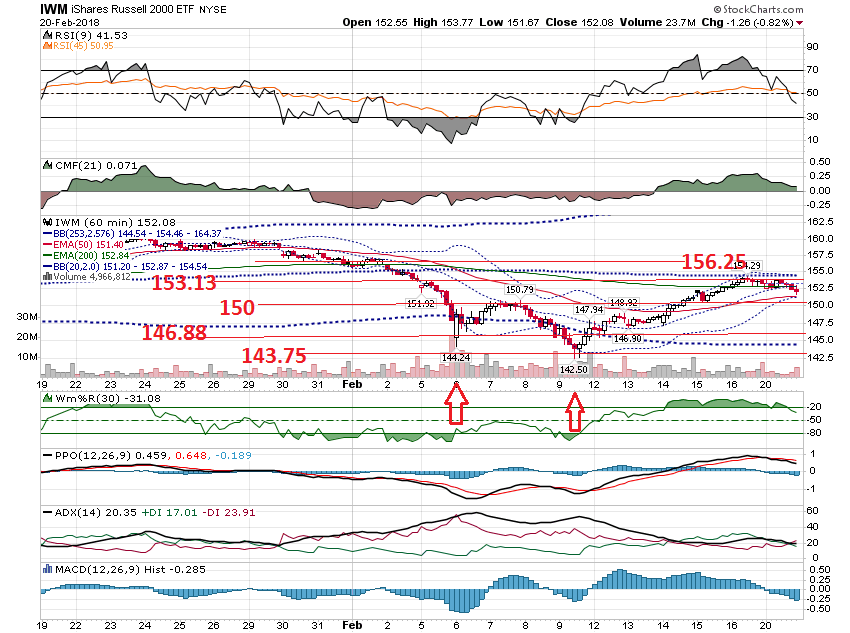 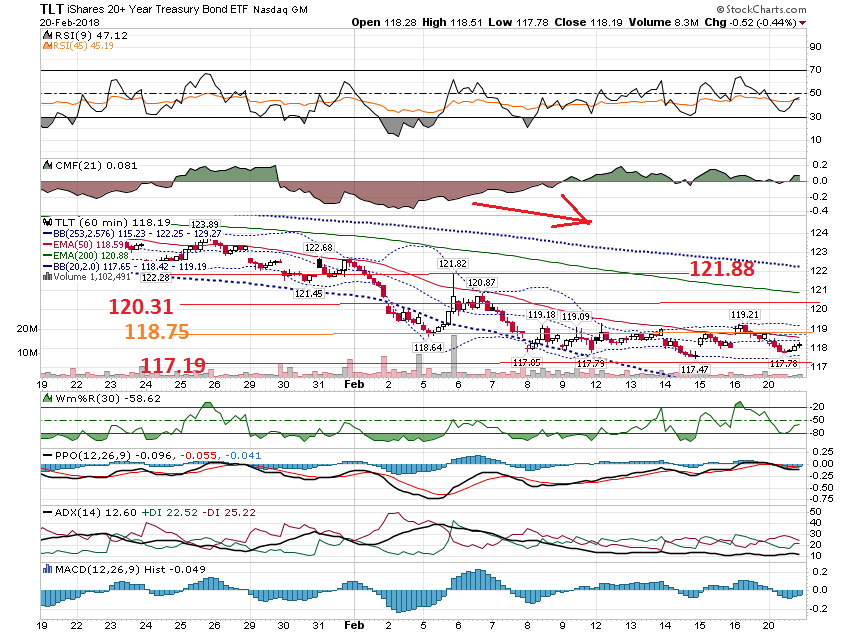 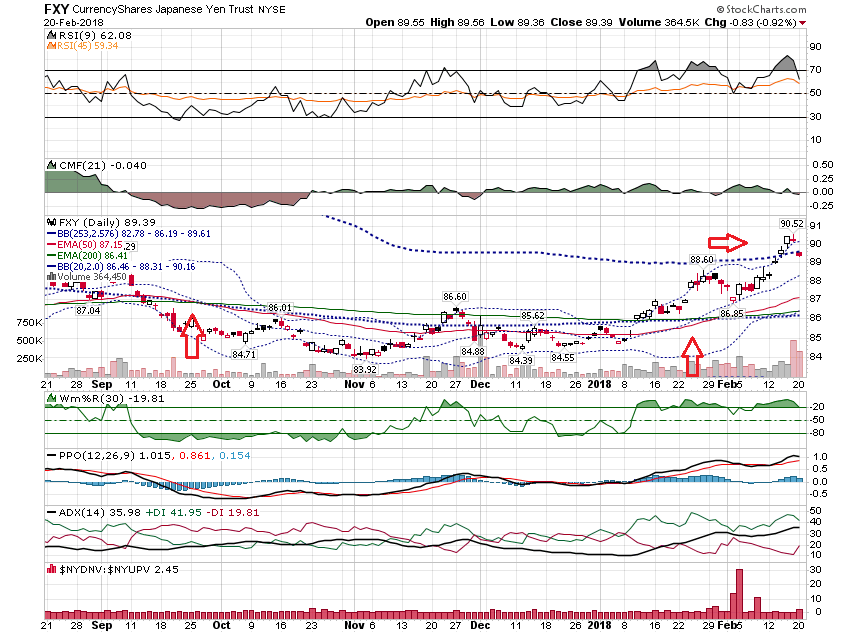 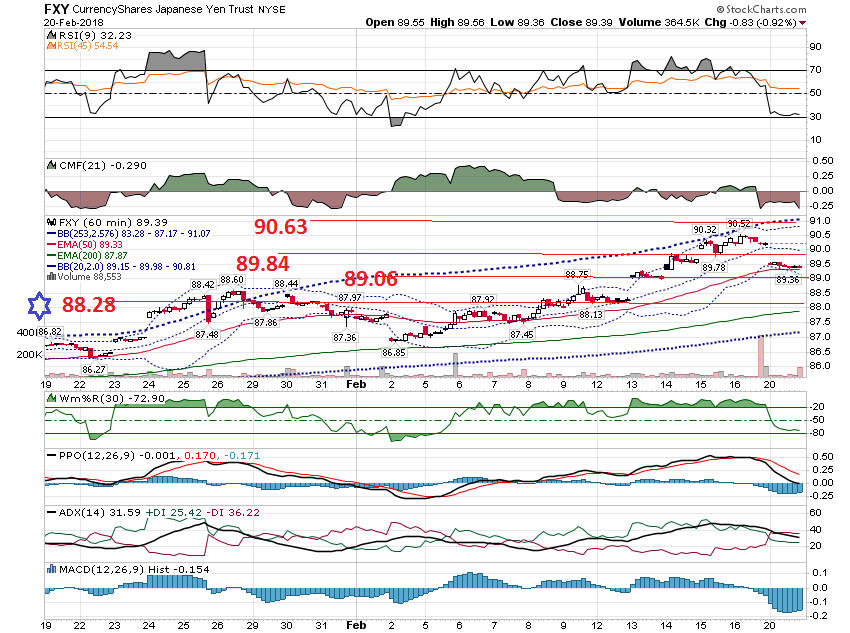 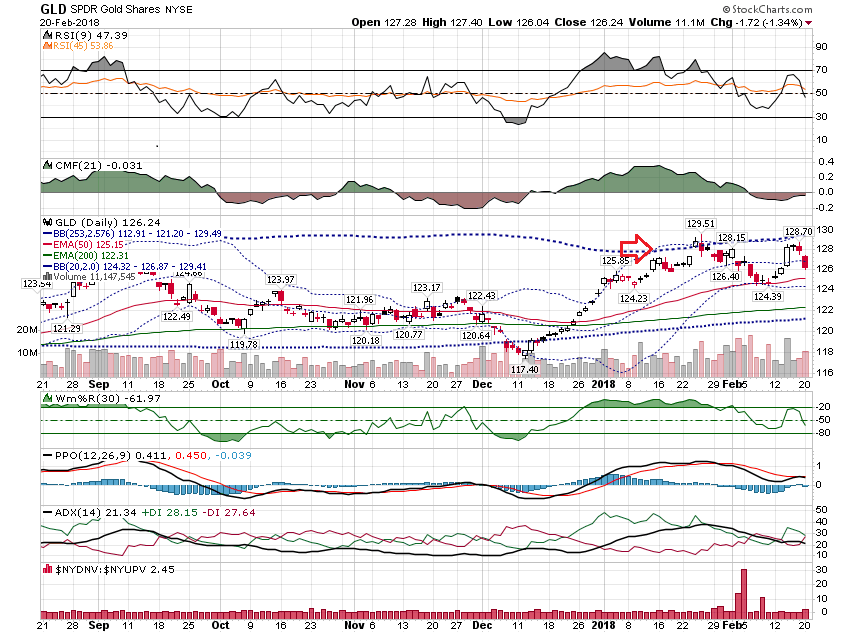 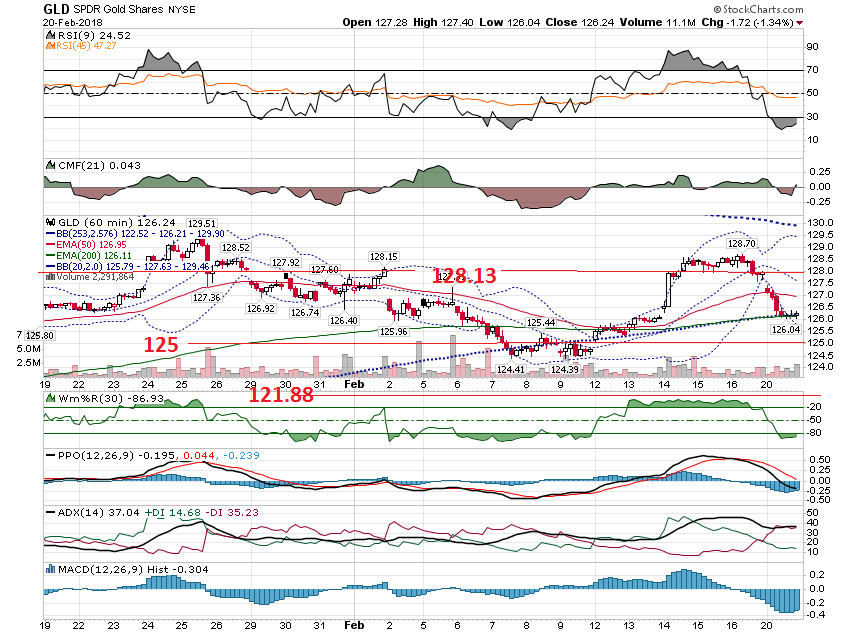 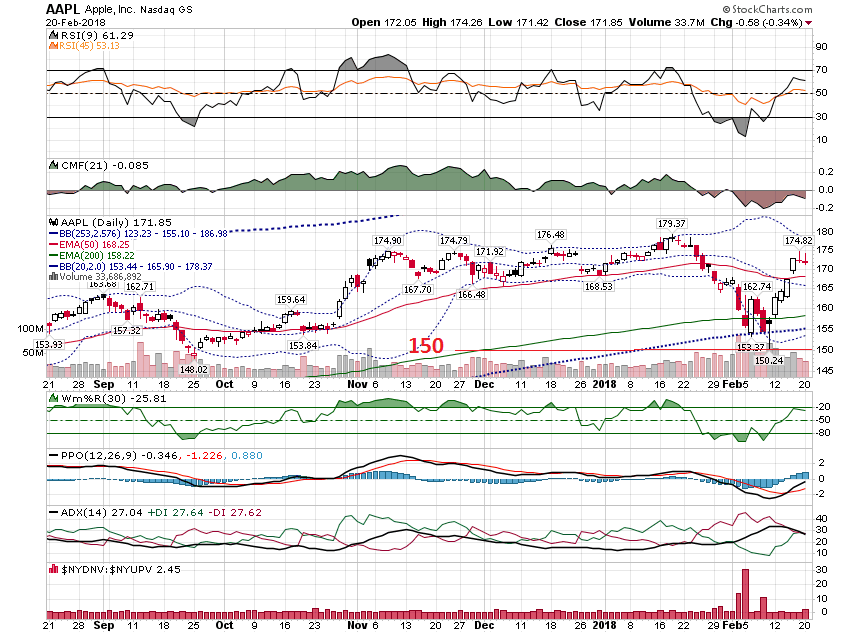 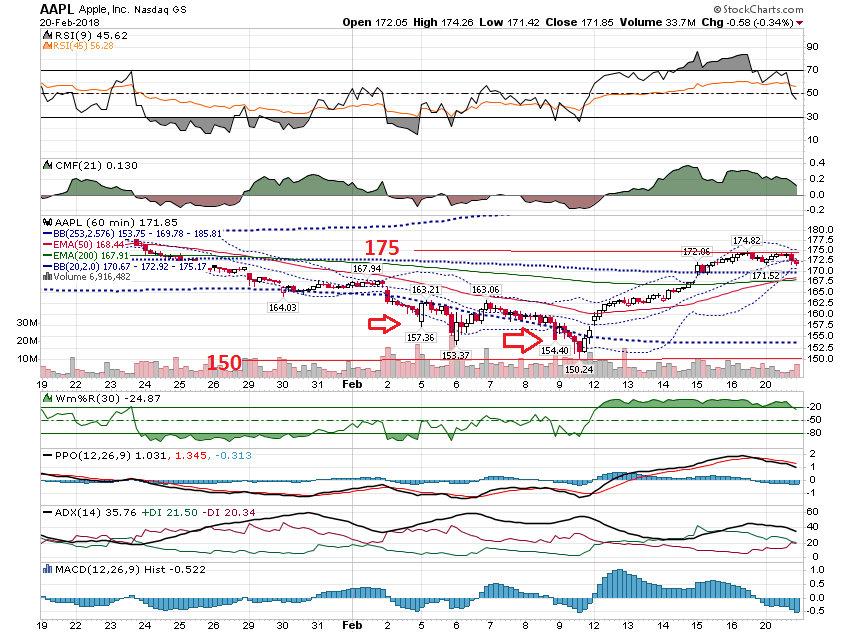 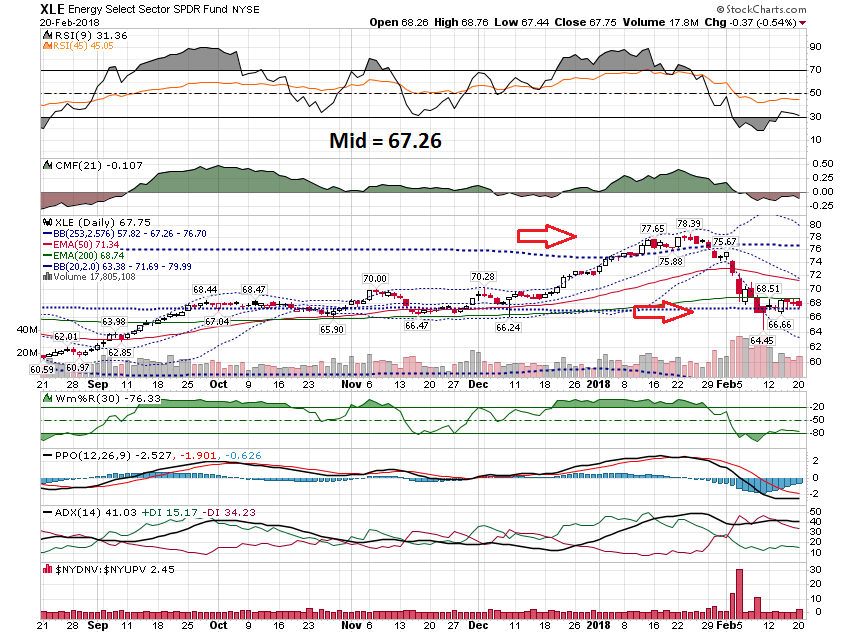 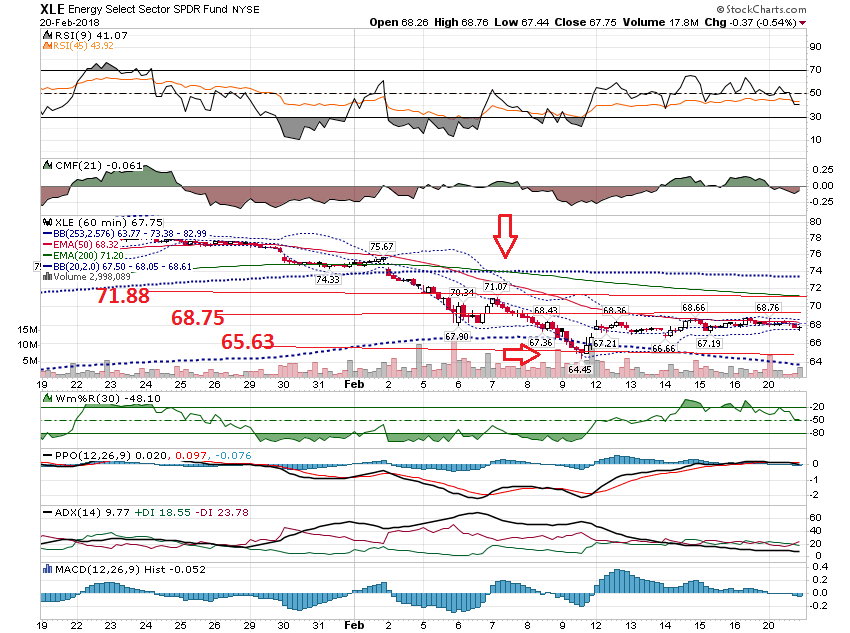 TradingtheBounce
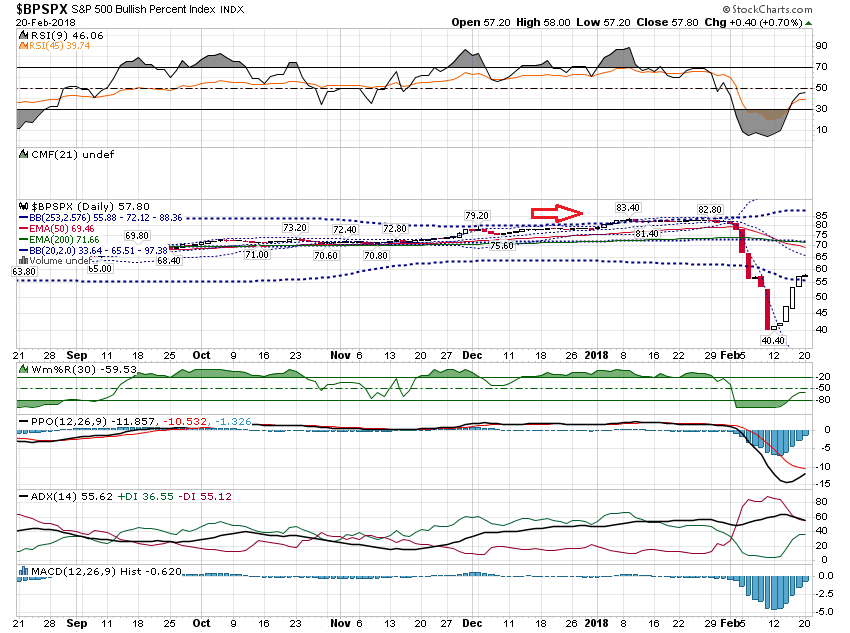 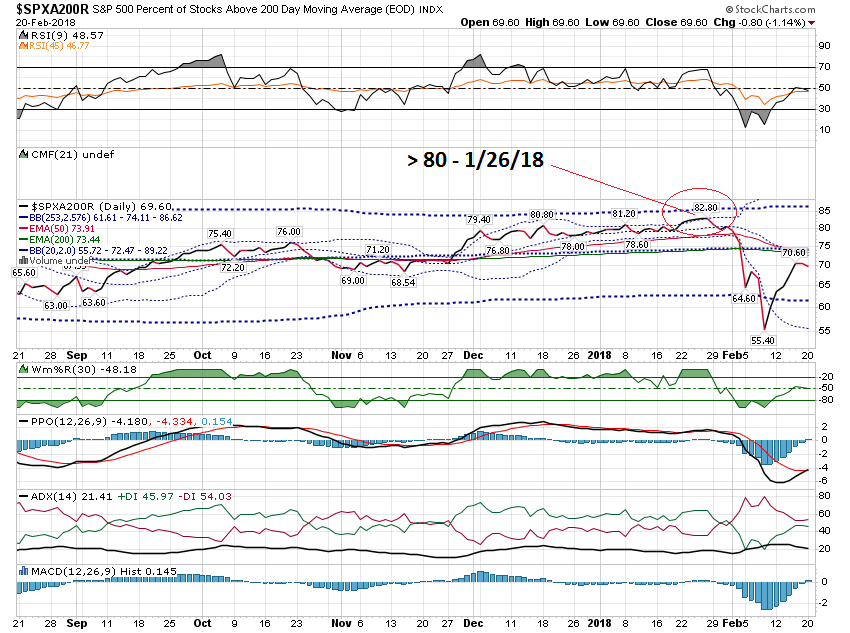 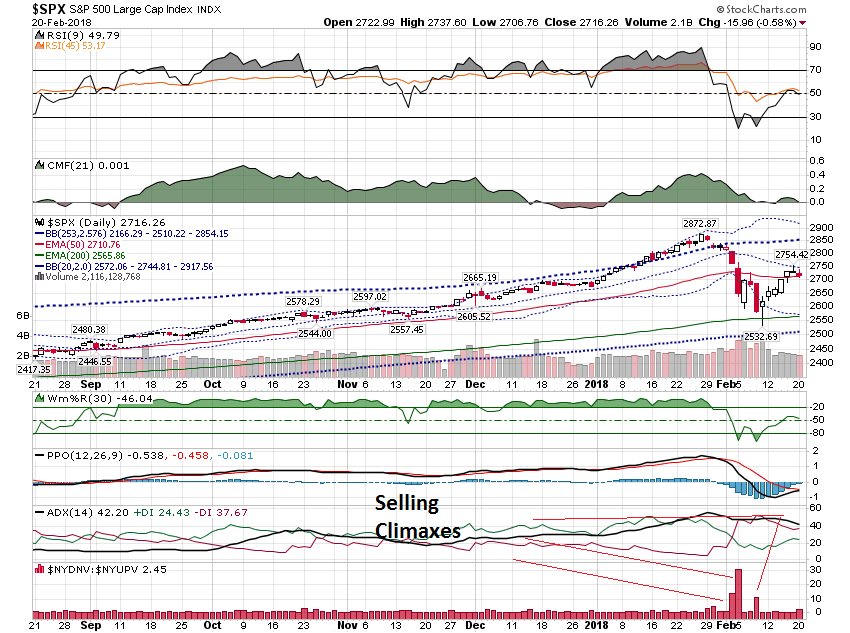 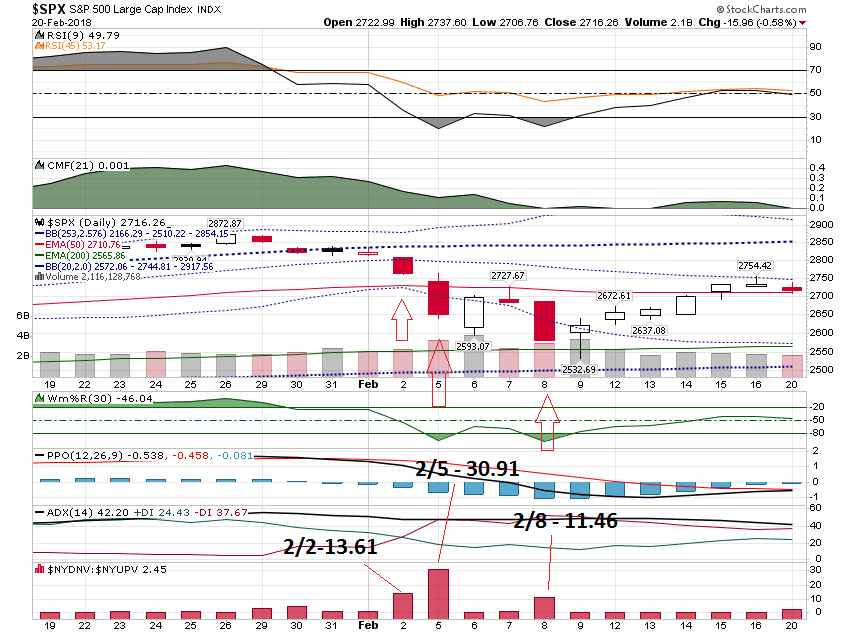 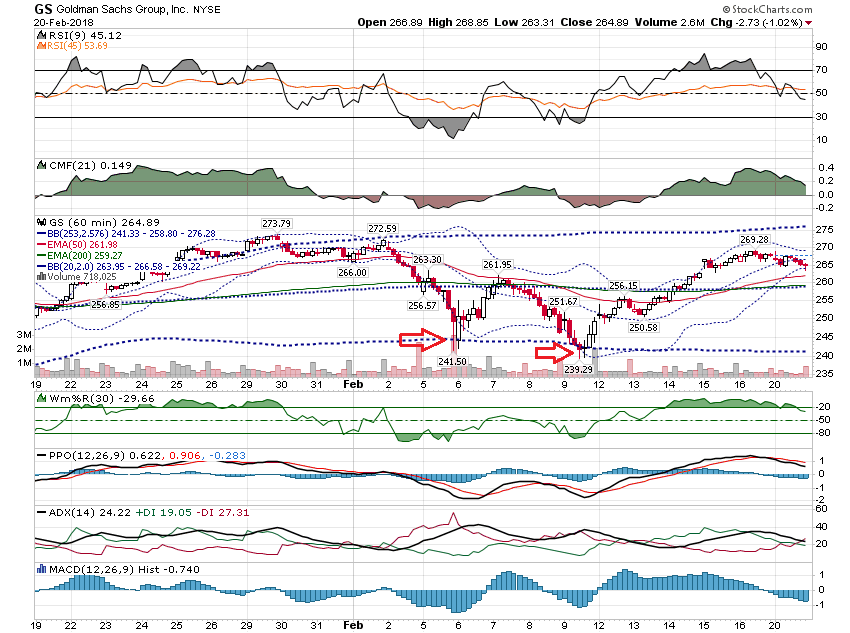 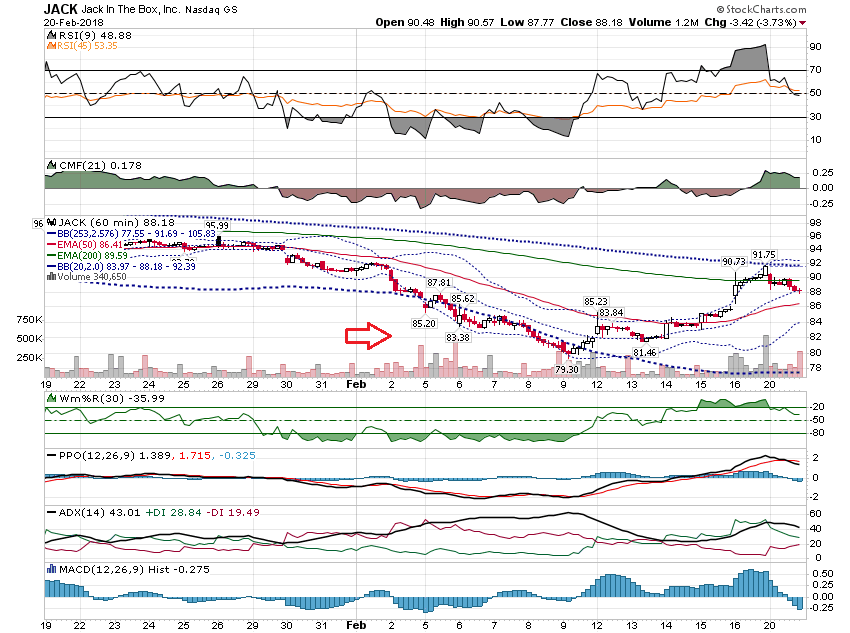 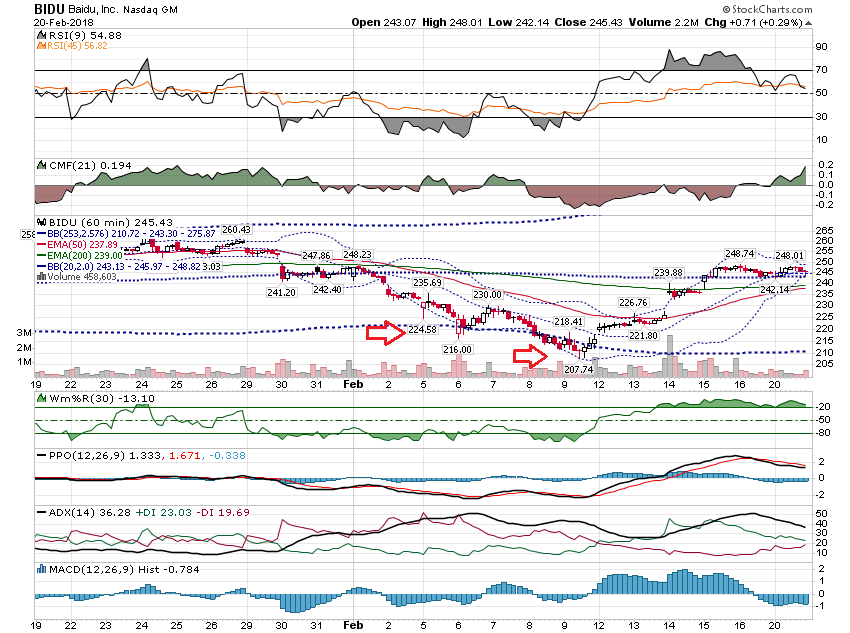 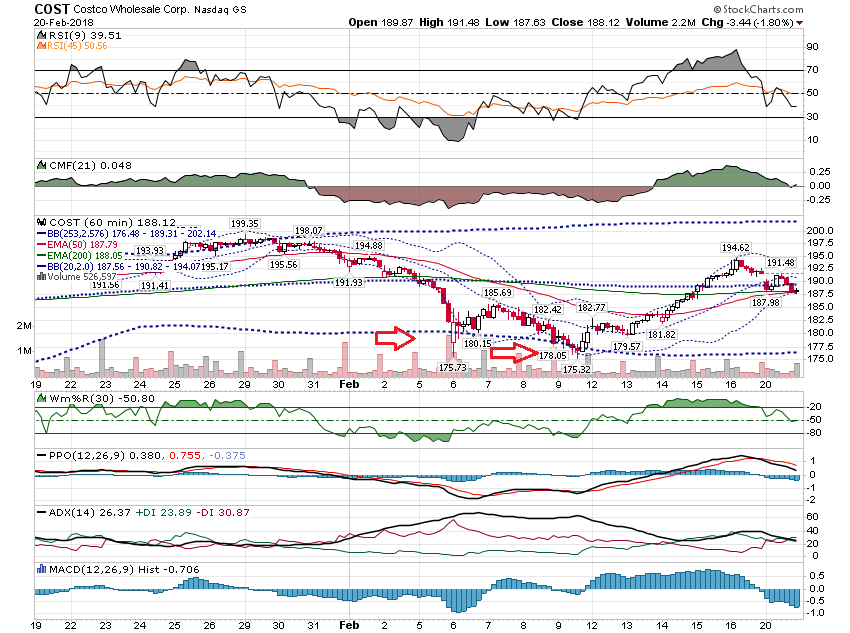 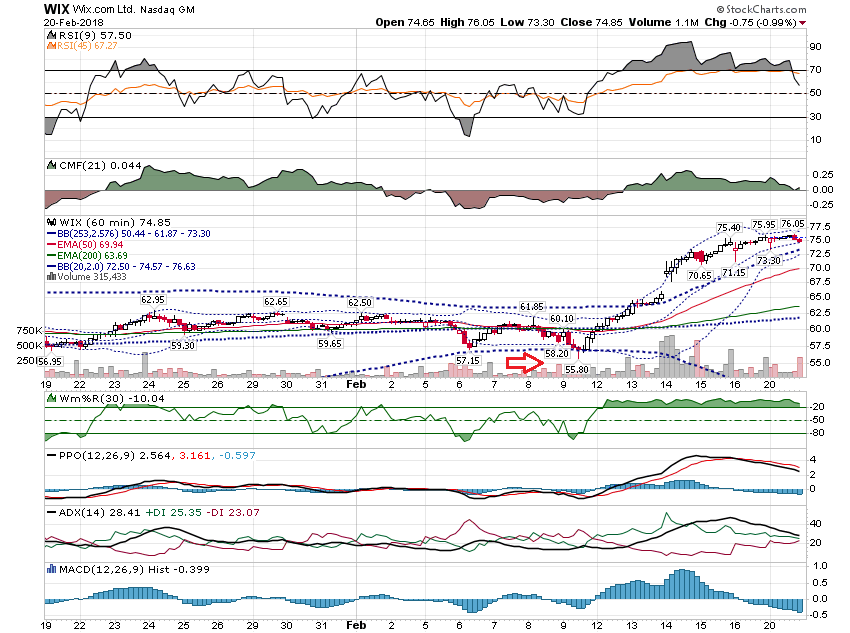 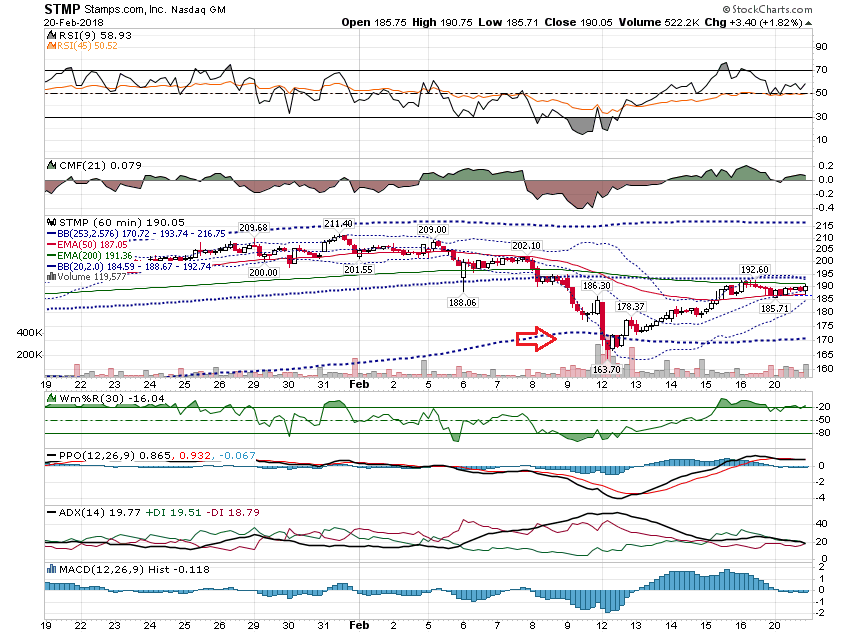 Thanks for watching!Bill DavisMad Day TraderFebruary 21, 2018 davismdt@gmail.com